Machine Learning
Contents
Introduction
K-Nearest Neighbor Algorithm
LDA(Linear Discriminant Analysis)
Perceptron
Feed-Forward Neural Networks
RNN(Recurrent Neural Networks)
SVM(Support Vector Machine)
Ensemble Learning
CNN(Convolutional Neural Network)
PCA(Principal Component Analysis)
ICA(Independent Component Analysis)
Clustering
GAN(Generative Adversarial Network)
10.1. Dimensionality Reduction
High dimensional data - images, bag-of-words, protein-expressions etc. 
Data will typically lie close to a much lower dimensional space, provided underlying structure of data.

What 
Given d-dimensional data, reduce it to k-dimensional data, k < d, while preserving as much information as possible
 
Why?
Time complexity: Less computation 
Space complexity: Less parameters 
The cost of observing the feature
Simpler models: robust on small datasets 
More interpretable; simpler explanation 
Data visualization if plotted in 2 or 3 dimensions
Feature Selection vs. Extraction
Feature selection 
Choose k<d important features, ignoring the remaining (d-k ) features 
Subset selection algorithms 
Feature extraction 
Project the original d dimensions to new k<d dimensions
Principal component analysis (PCA)..chap. 10 
Linear discriminant analysis (LDA)..chap. 3 
Factor analysis (FA)
Feature Selection
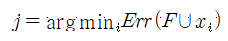 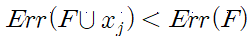 10.2. Principal Components Analysis (PCA)
Idea:
Project d-dimensional data points onto lower dimensional space while preserving as much information as possible
In particular, choose projection that minimizes the squared error in reconstructing original data

Given d-dimensional data x, learns the top m-dimensions where
the dimensions are orthogonal
the reconstructed data as a linear combination of the top m-dimensions minimizes reconstruction error (sum of squared errors)
Maximum co-variance and orthogonality
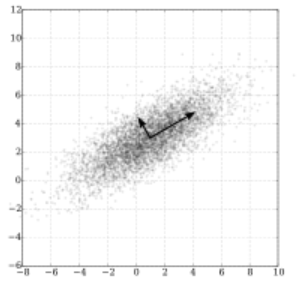 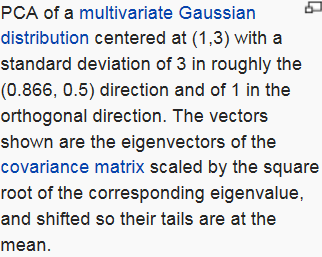 10.3. Eigenstructure of Principal Component Analysis
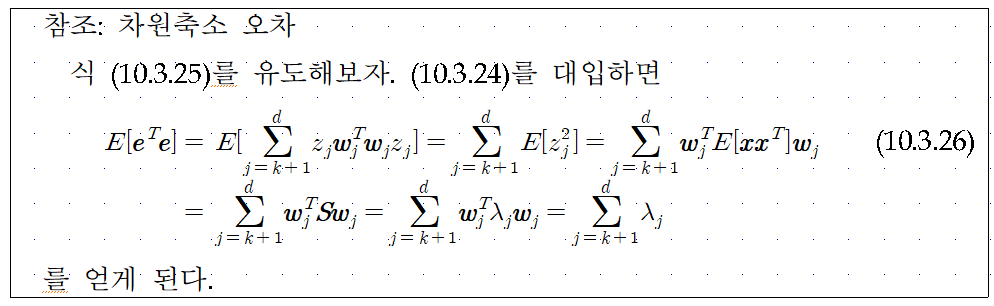 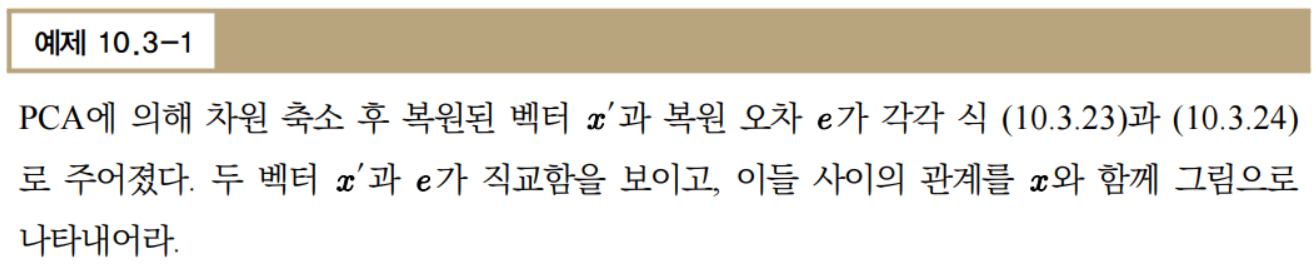 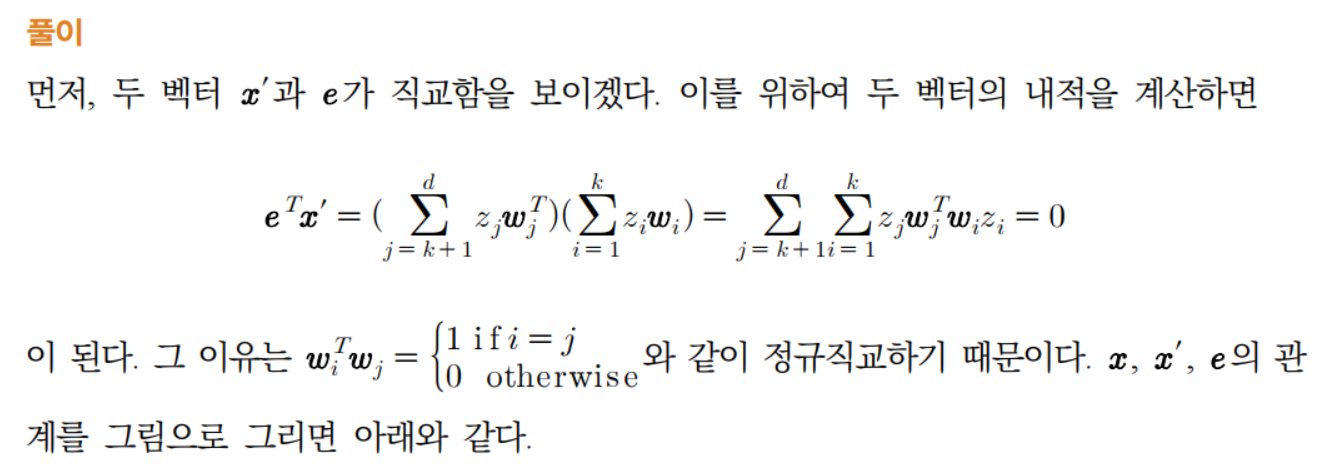 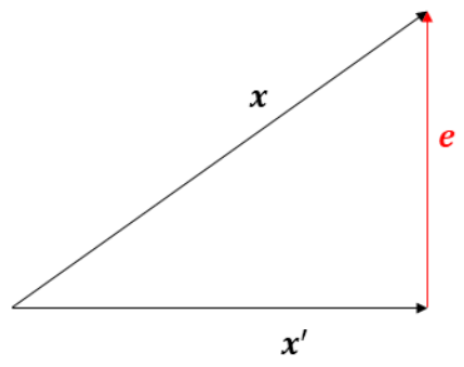 10.4. Understanding PCA
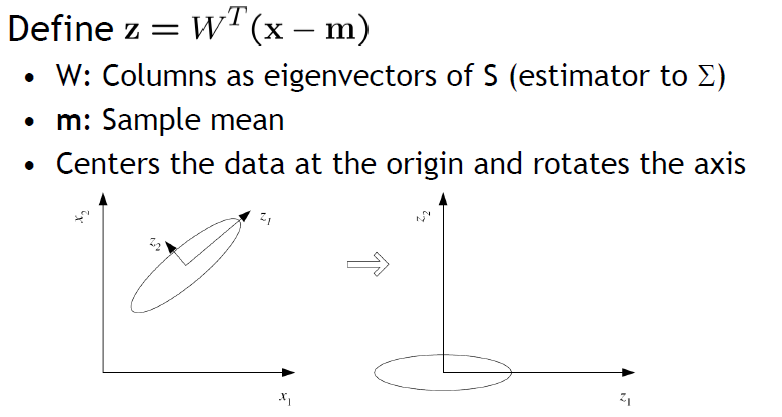 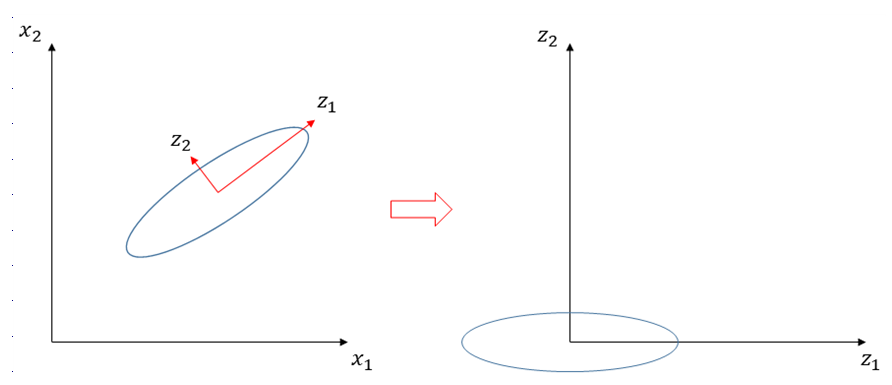 The Size of Reduced Dimension
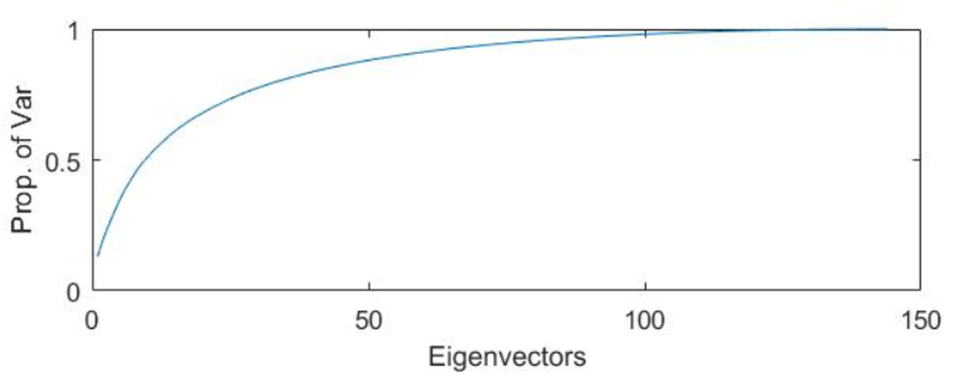 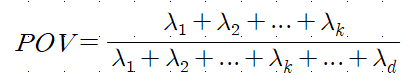 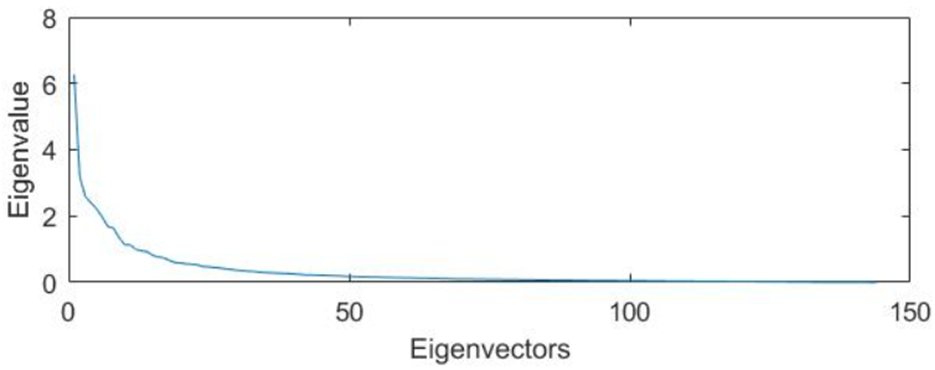 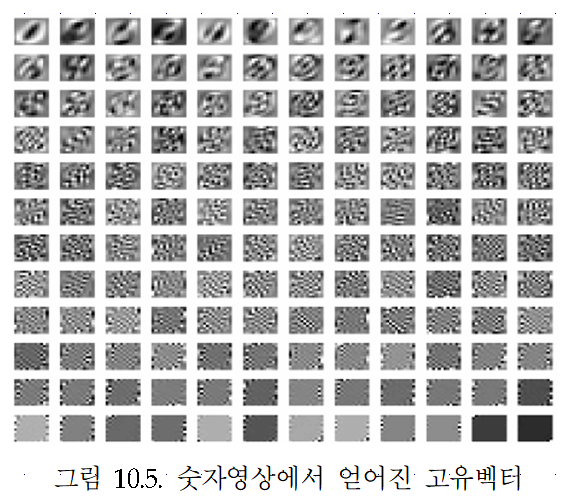 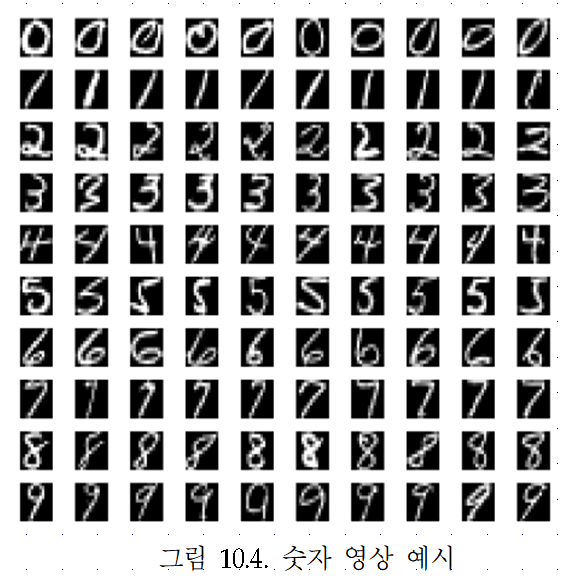 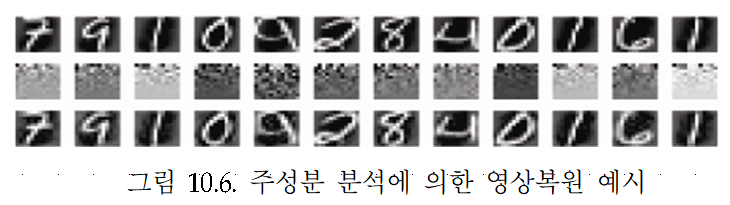